人教精通版四年级上册
Unit4 How’s the weather today?
WWW.PPT818.COM
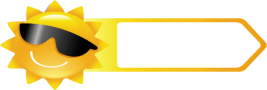 Review
Let’s sing
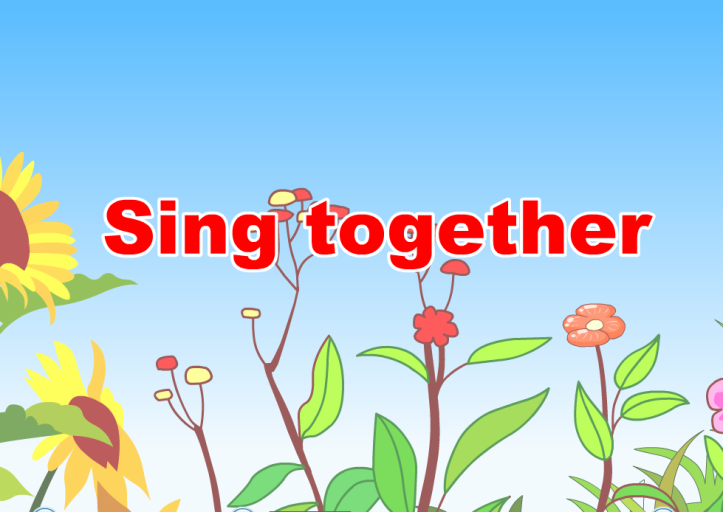 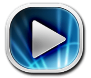 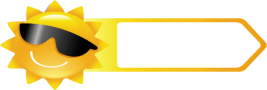 Review
Look and say
It’s … today. Shall we … ?
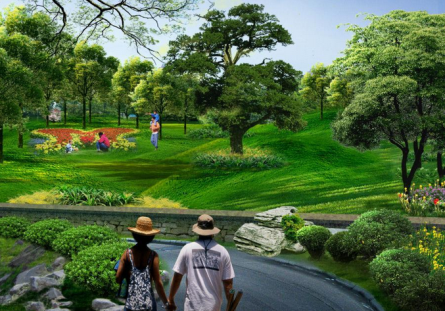 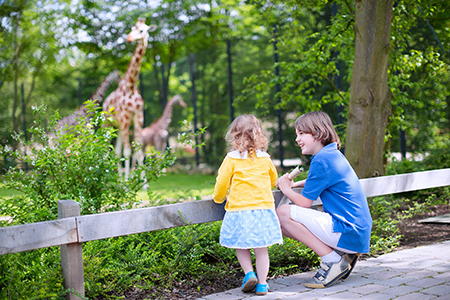 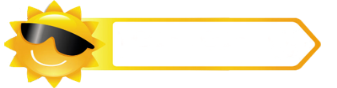 Presentation
Let’s learn
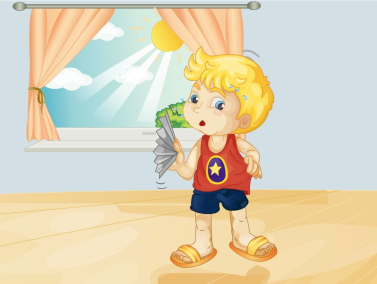 hot
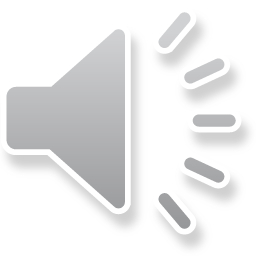 It’s hot.
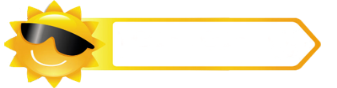 Presentation
Let’s learn
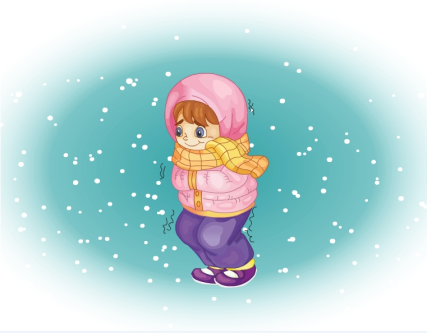 cold
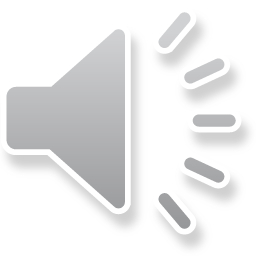 It’s cold.
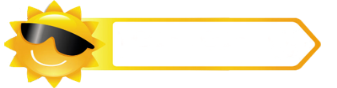 Presentation
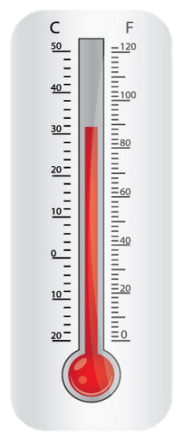 hot
warm
cold
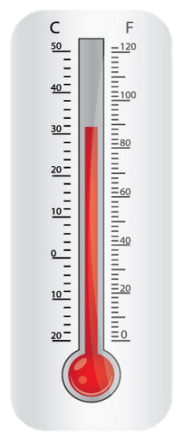 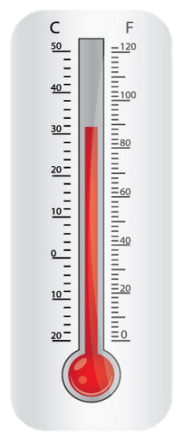 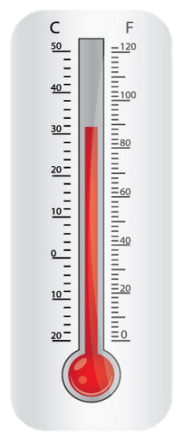 cool
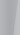 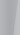 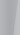 40℃
26℃
14℃
-14℃
大小声
Game 1
hot          cold
warm       cool
Quick response
Game 2
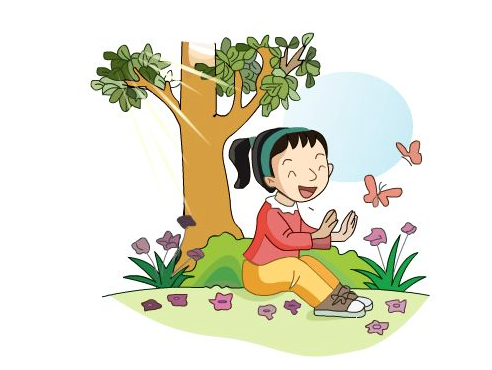 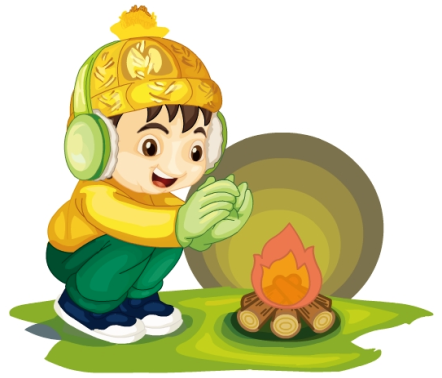 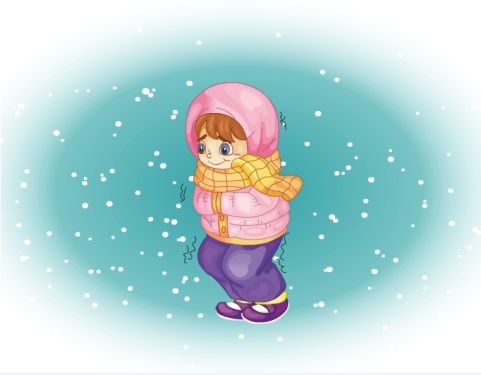 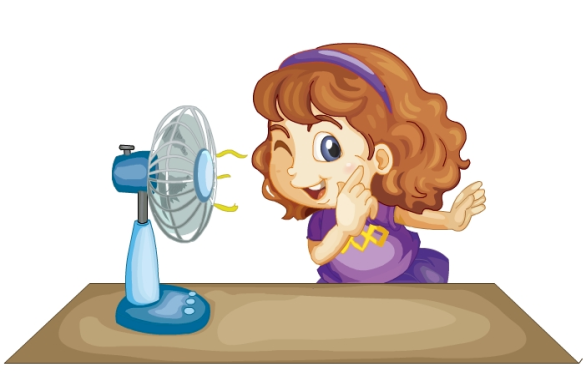 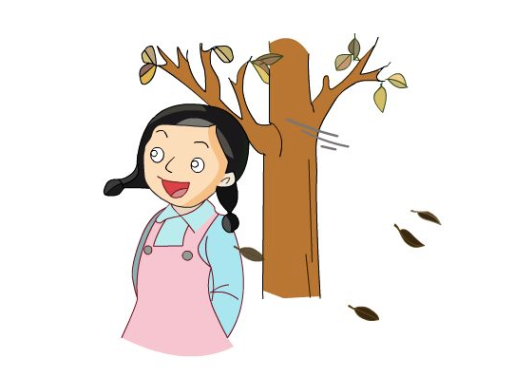 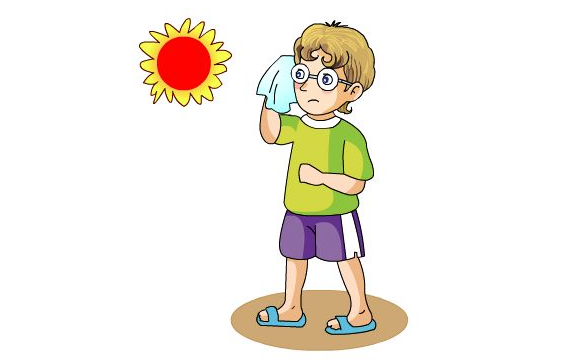 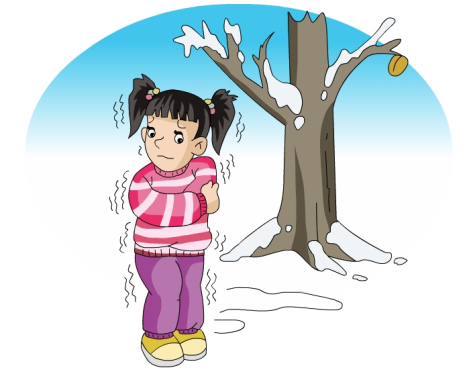 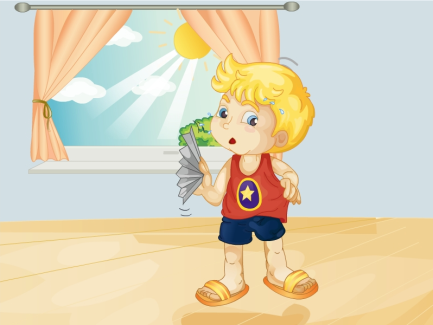 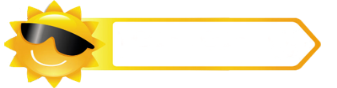 Presentation
It’s hot today. Shall we go swimming?
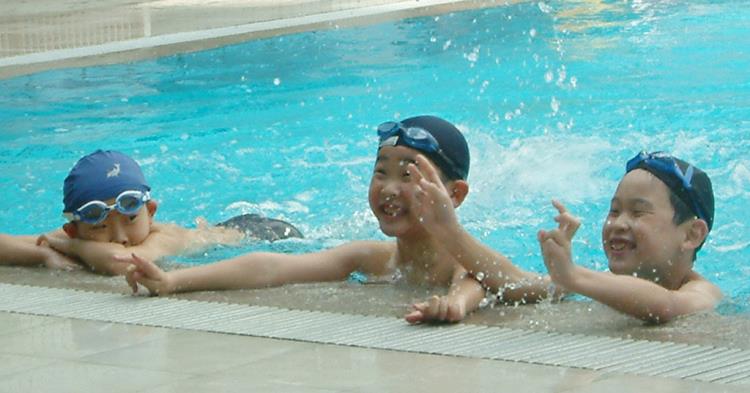 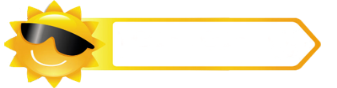 Presentation
It’s hot today. Can I have ice cream?
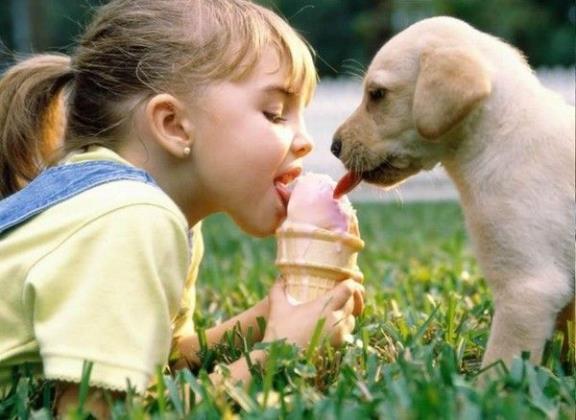 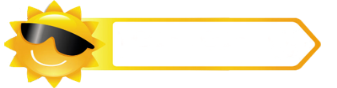 Presentation
It’s cold today. Can I have some hot water?
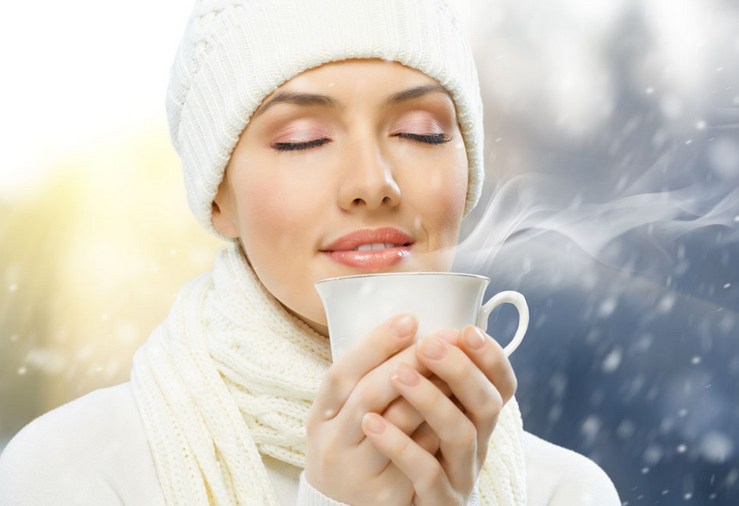 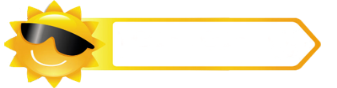 Presentation
Look and say
Guess! What are they talking about?
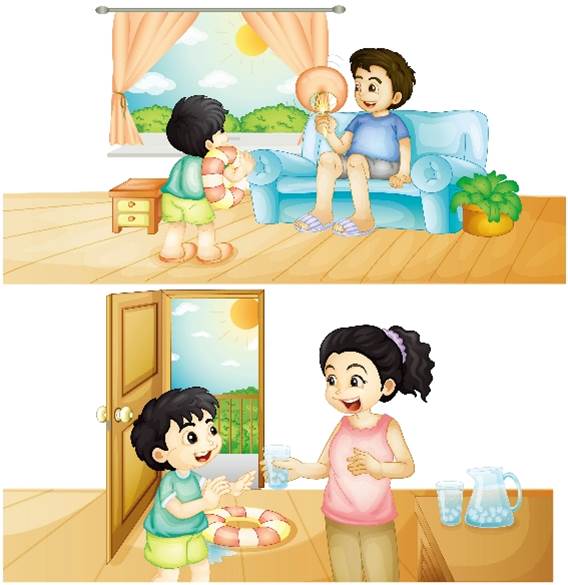 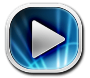 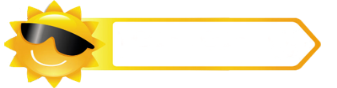 Presentation
Listen and imitate
2
4
5
1
Good idea! Let’s go.
Here you are.
Thank you, Mum.
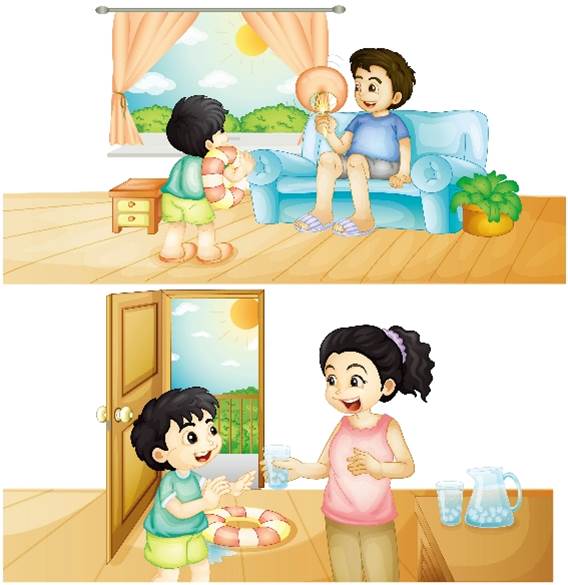 Dad, it’s hot today. Shall we go swimming?
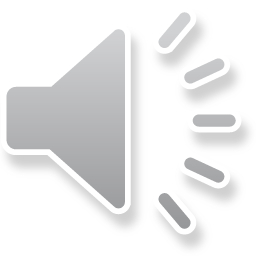 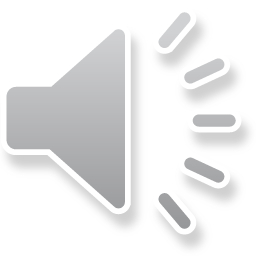 3
Mum, can I have some cold water, please?
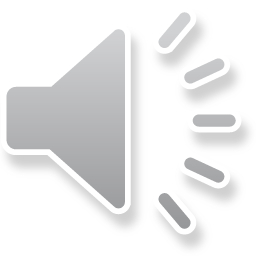 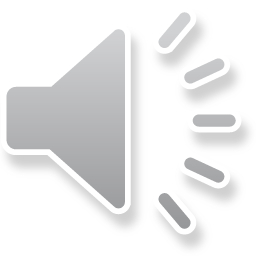 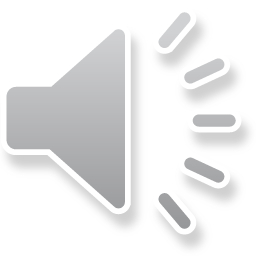 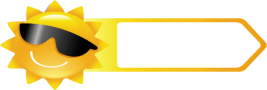 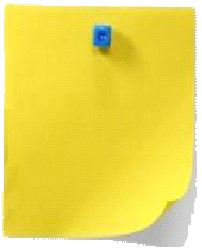 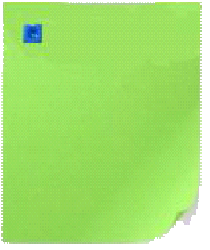 Read together.
(齐读)
Read in groups.
  (分组读）
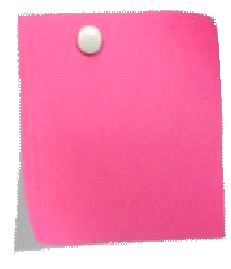 Read in roles.
（分角色读）
Practice
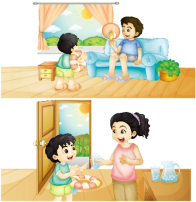 Let’s read
3
1
2
Show time
两人一组，练习对话并表演，其他同学评价。
Good
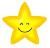 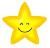 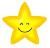 Great
Excellent
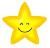 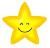 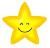 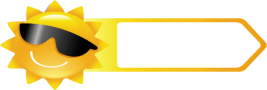 Practice
Just read and write
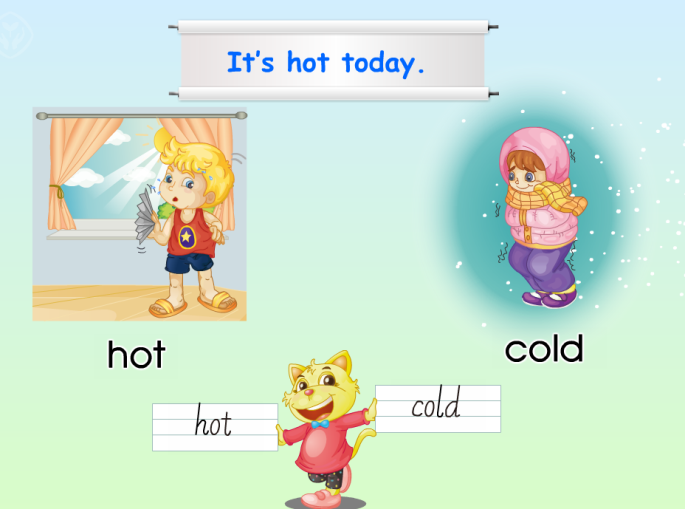 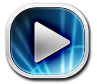 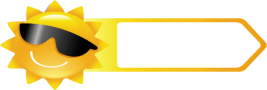 Practice
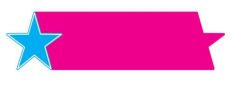 活动1
小小天气预报员
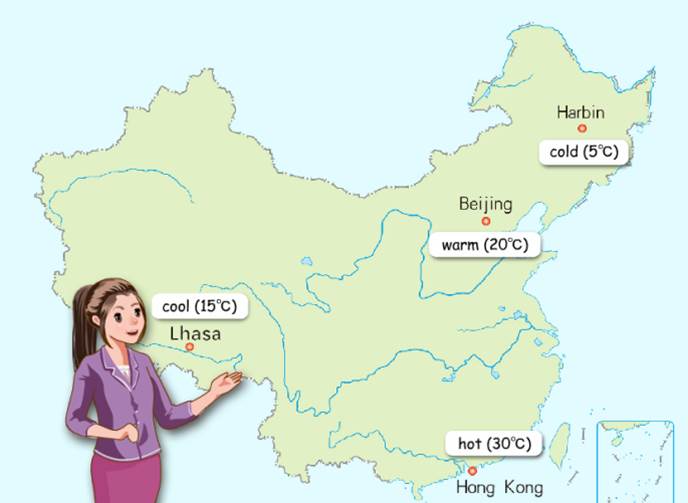 Hello. This is the weather report. I’m … It’s cold in Harbin.
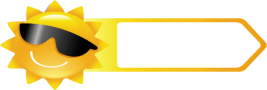 Practice
Do a survey
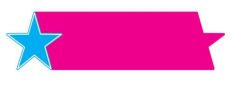 活动
The food and drinks you like
The weather you like
The activities you like
Name
Mary
hot weather
go swimming
watermelon
（注意使用“What weather do you like? Shall we …?  
    Let’s … Can I have …?”等语句进行问答。）
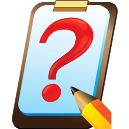 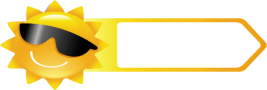 Practice
Let’s chant
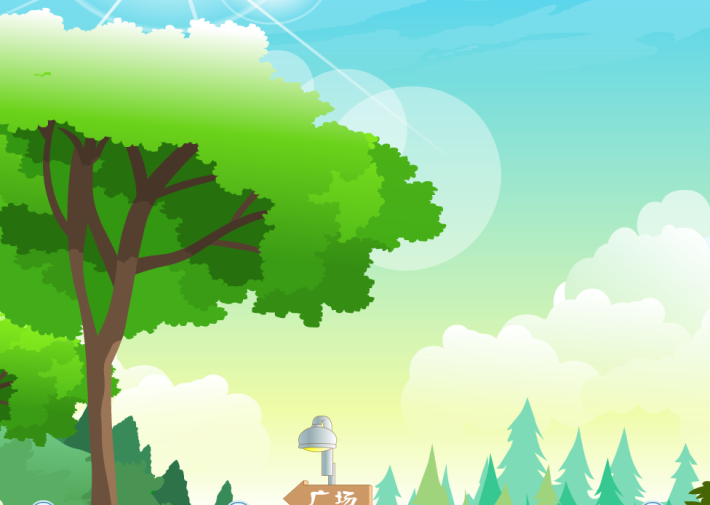 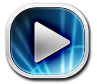 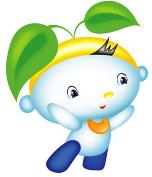 Summary
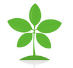 本课学习的描述天气状况的单词有:
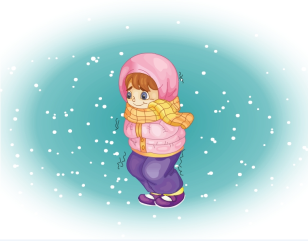 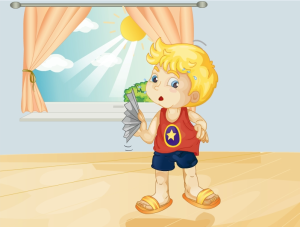 hot
cold
Summary
如何表达天气炎热或寒冷，并提出请求或建议呢？
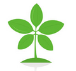 It’s hot/cold today.
Can I have … ?
Homework
1. 跟读Just talk部分的课文录音，并注意语音、语调。
2.查找并了解我国冬天有哪些城市气候寒冷，夏天有哪些城市气候炎热，并记录在本子上或做成英文手抄报。
3. 预习Lesson 22。
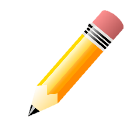 Close